尊敬的　         　　教授：
　　江南毓秀汇医道，湘湖烟雨启新程。由中国科学院杭州医学研究所、浙江省抗癌协会、浙江长三角生物医药研究发展中心、浙江省肿瘤医院乳腺肿瘤中心联合主办的“2025杭州湘湖乳腺癌治疗理念前沿论坛”，将于2025年5月16-18日在诗画杭城、湘湖之畔盛大启幕。 
　　本次论坛汇聚海内外乳腺癌领域顶尖学者与业界精英，聚焦外科治疗的创新之道、内科策略的革新之径，以及多学科协作与成果转化的融合之策。以西湖之智为引，秉钱塘创新之潮，我们期待在跨学科对话中探寻精准医疗的边界，于全球视野下共谋诊疗技术的突破。五月的湘湖，烟波含翠、莲叶初展，恰似医学探索的深邃与生机。今日之约，不仅是学术的碰撞，更是东西方医学思想的交融。让我们在跨湖桥畔的晨曦中，以湘湖为砚、以创新为墨，书写“医学天堂”的当代传奇；于良渚玉琮的辉光里，让前沿理念如龙井茶香沁润心田，如运河舟楫通达四海。  
　　五月杭城风正好，湘湖静待天下贤。诚邀四海同仁共赴此约，以仁心匠术，启生命新篇！
　　杭州湘湖，静候君临！
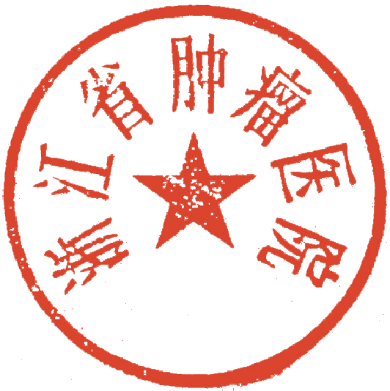 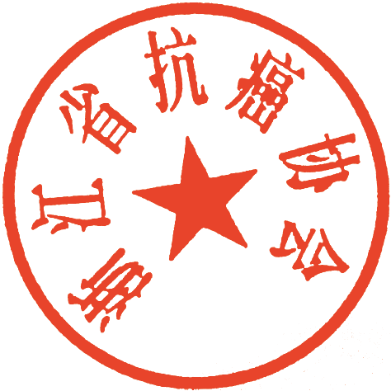 2025杭州湘湖乳腺癌治疗理念前沿论坛组委会
会议地点：杭州开元名都大酒店（杭州市萧山区市心中路818号）
如您的会议任务相关事项有所变化，可以联系大会会务组
俞　洋 13958013303　陈占红 13606505124　郑亚兵 13858065353　夏想厚 18814820912